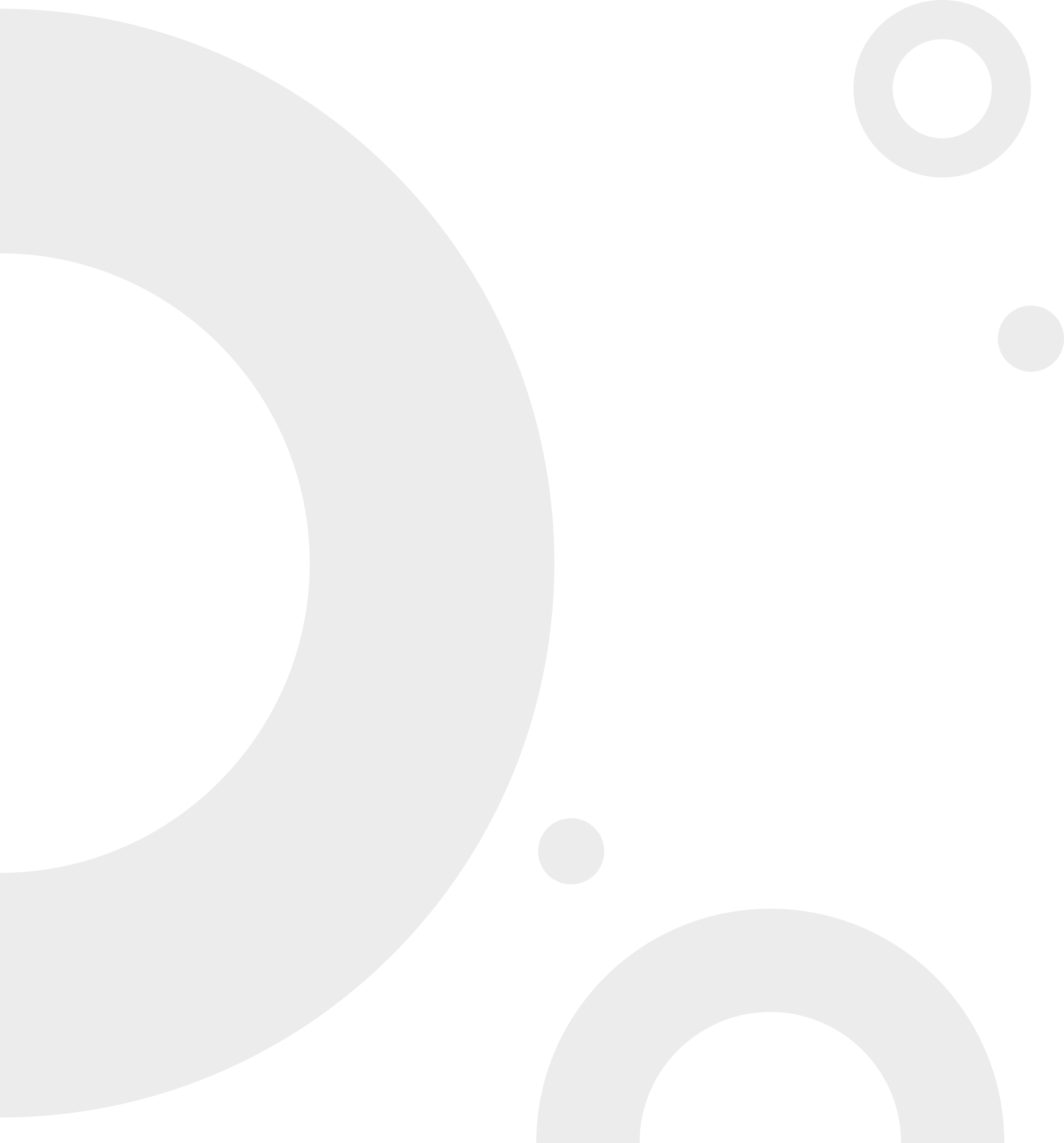 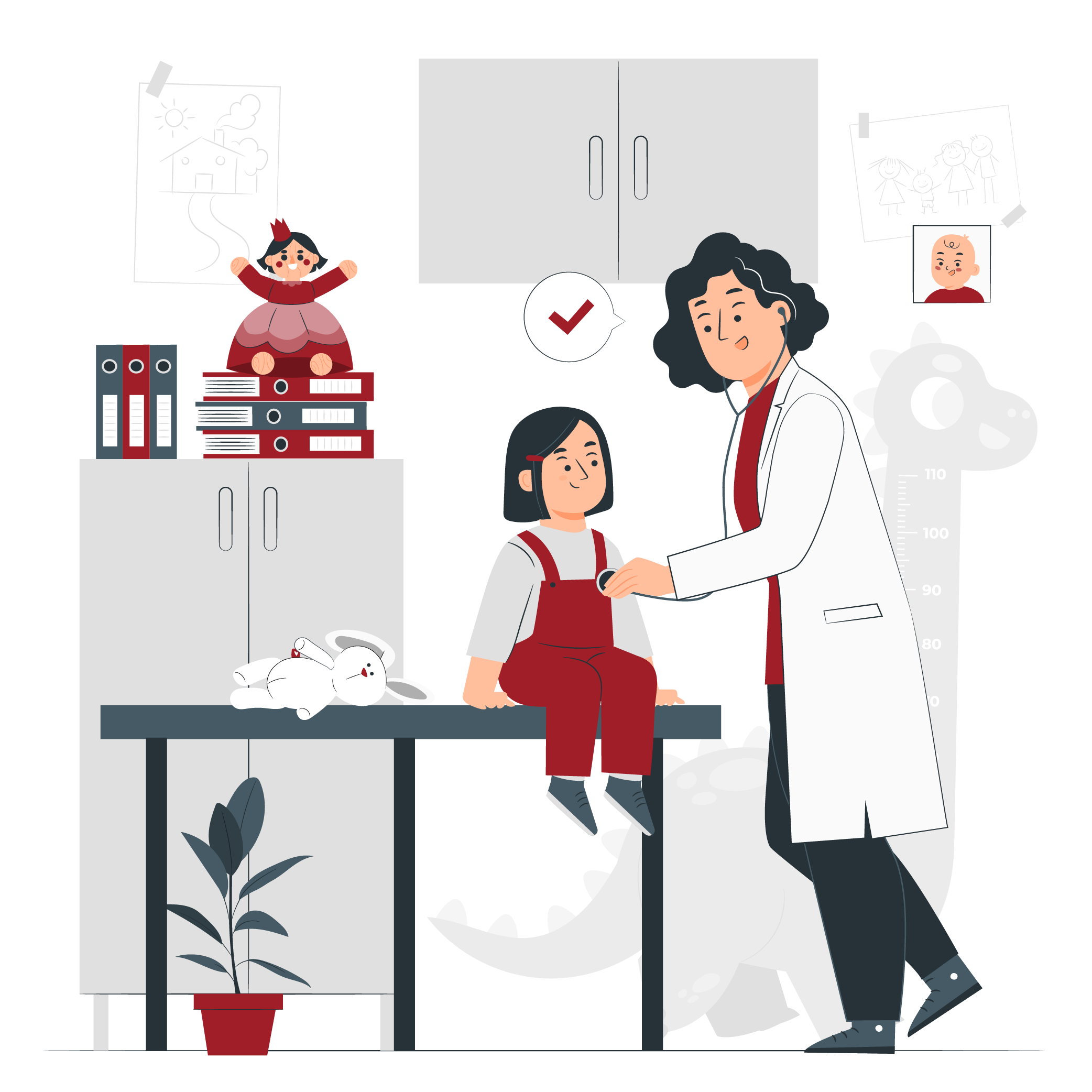 Федеральное государственное бюджетное 
образовательное учреждение высшего образования 
"Красноярский государственный медицинский 
университет имени профессора В.Ф. Войно-Ясенецкого" 
Министерства здравоохранения Российской Федерации
Болезни уха, горла и носа в детском возрасте
Смбатян Армине Смбатовна
Ассистент кафедры ЛОР-болезней 
Врач оториноларинголог
«Клиники новых технологий»
«Институт ЛОР-технологий»
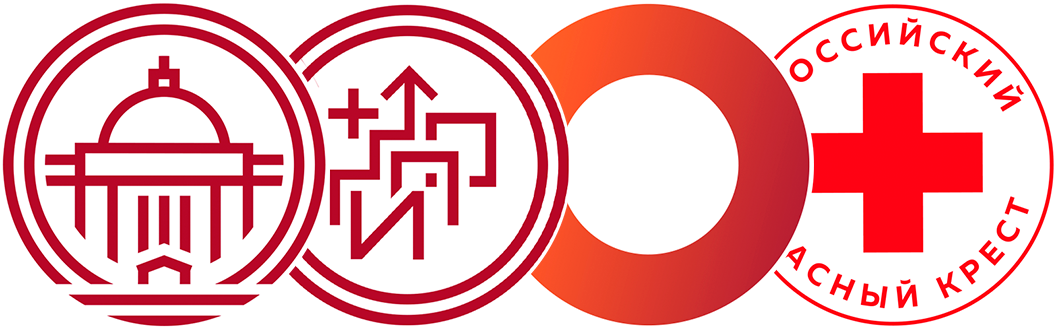 14 июня 2023
Конференция «Здоровый ребенок сегодня – здоровая страна завтра»
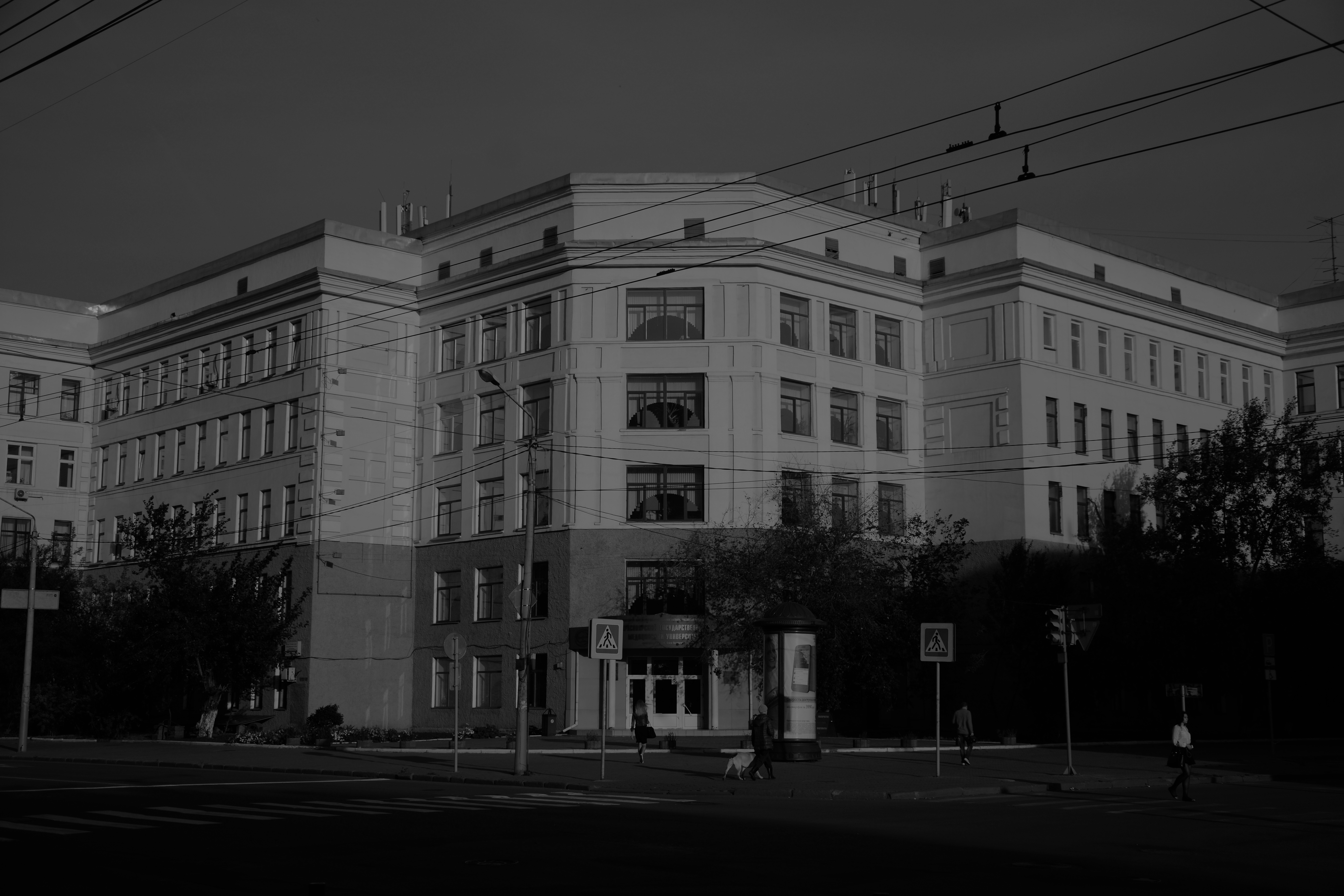 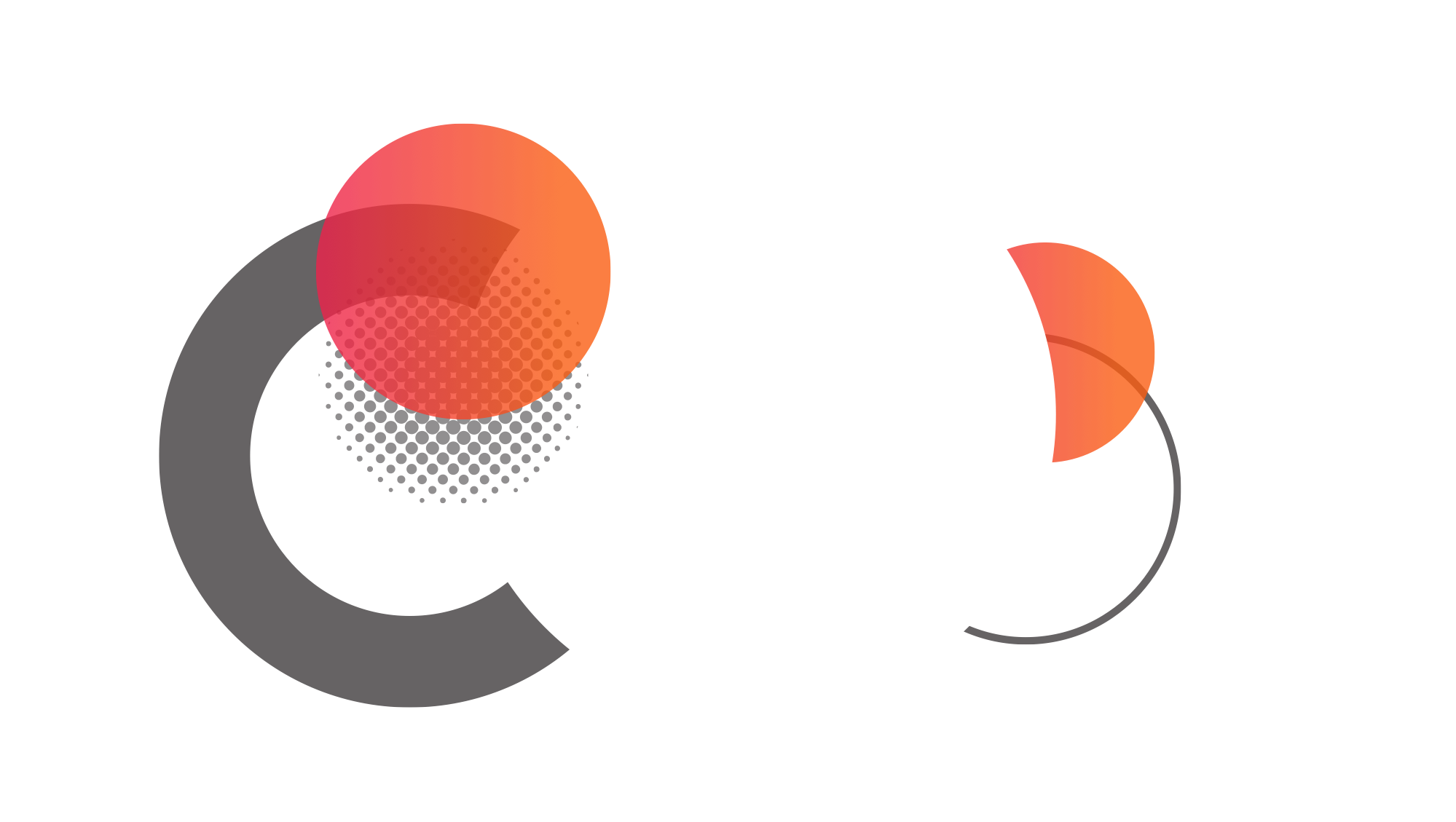 3 важных вопроса про здоровье:
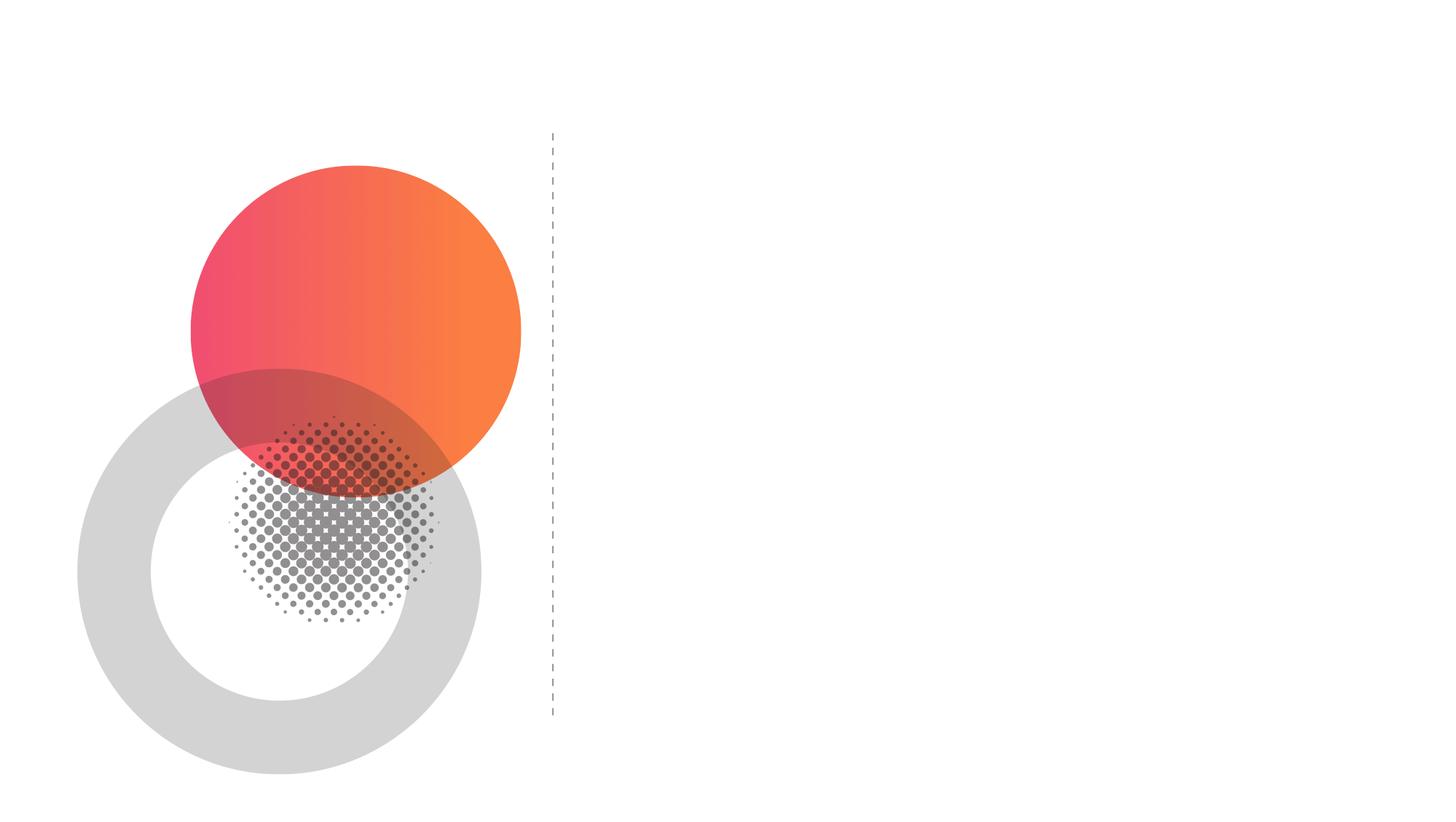 Почему мой ребенок не дышит носом ?
2. Почему мой ребенок не слышит ?
3. Почему у моего ребенка носовые 
кровотечения ?
Почему мой ребенок не дышит носом ?
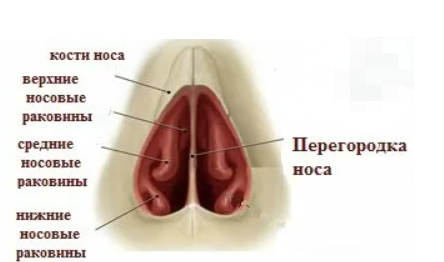 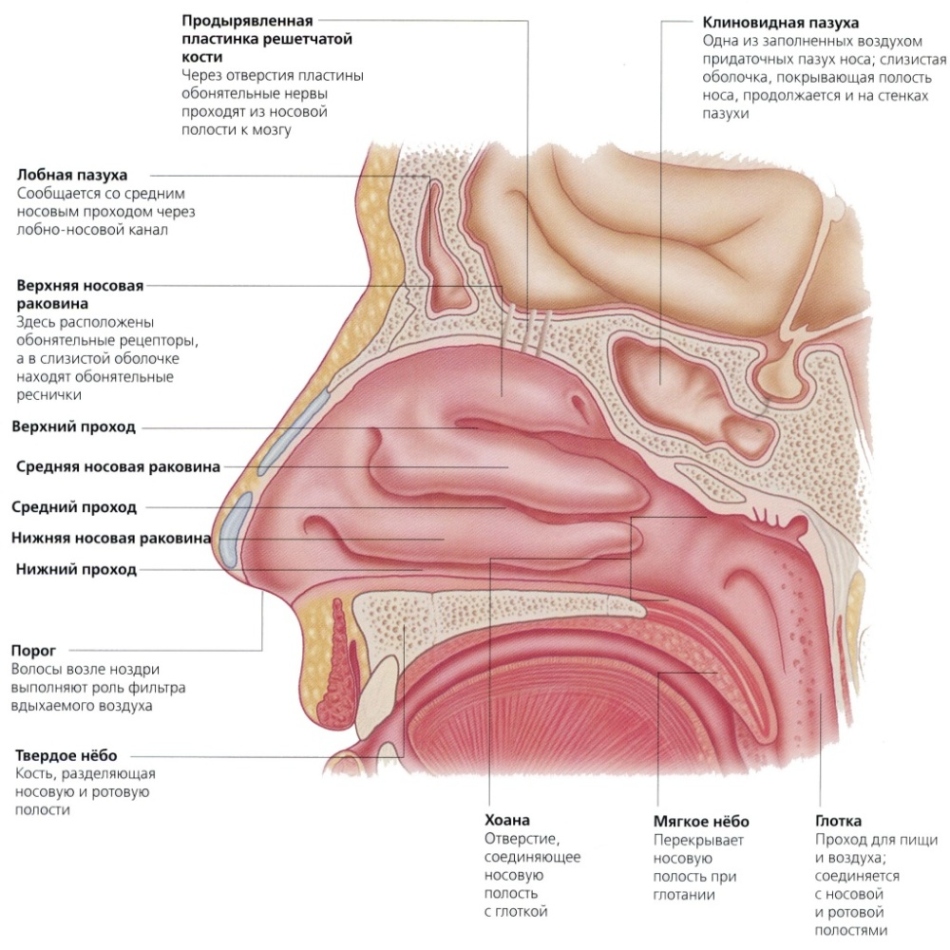 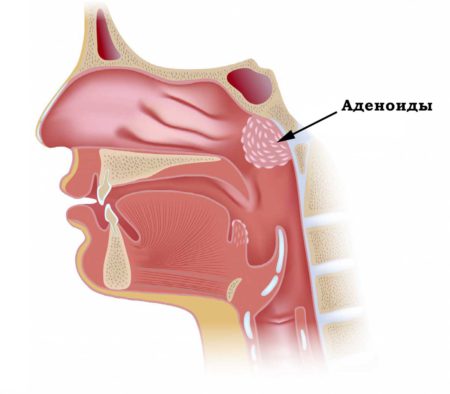 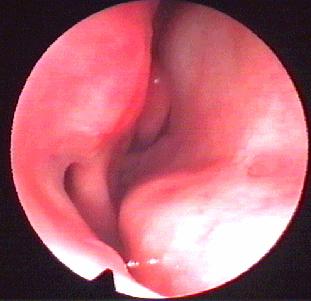 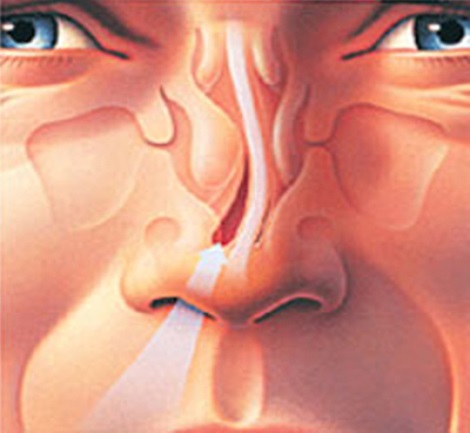 Почему не дышит нос ?
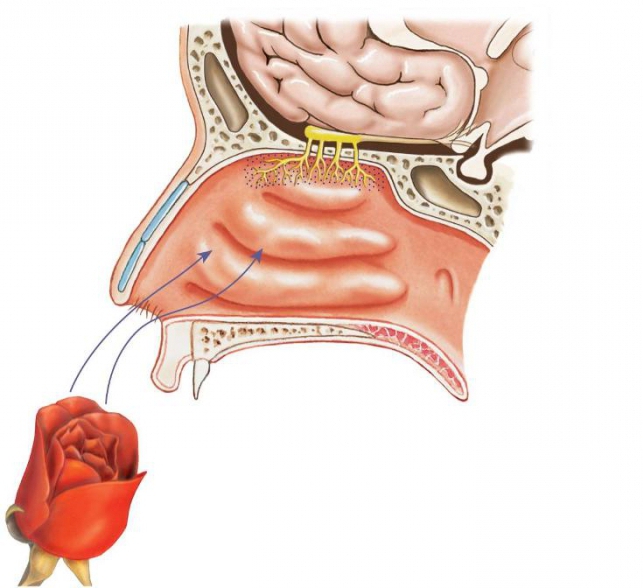 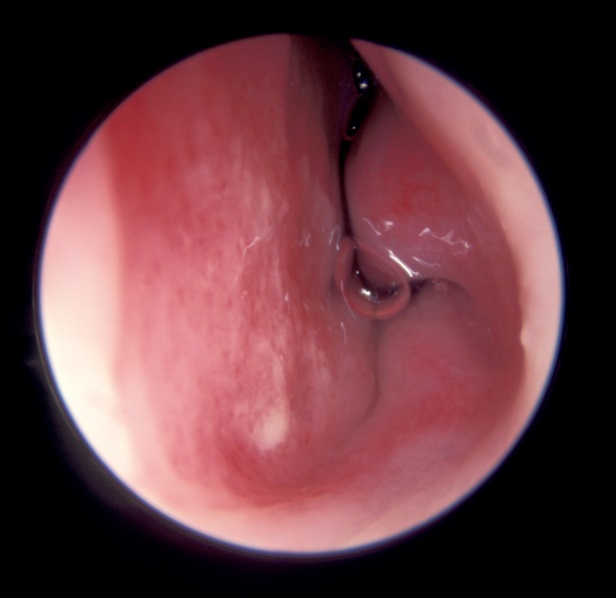 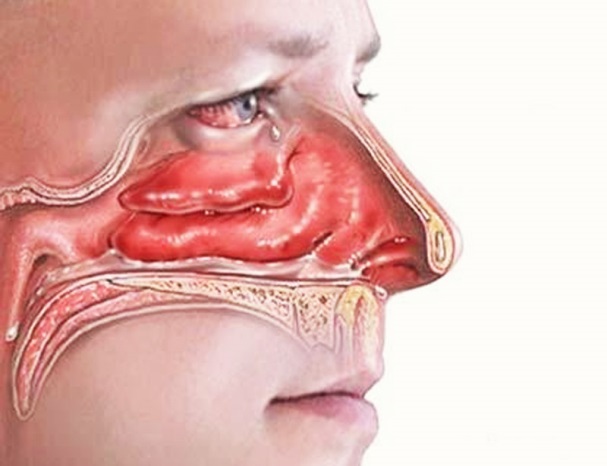 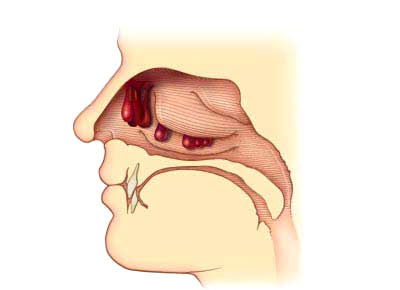 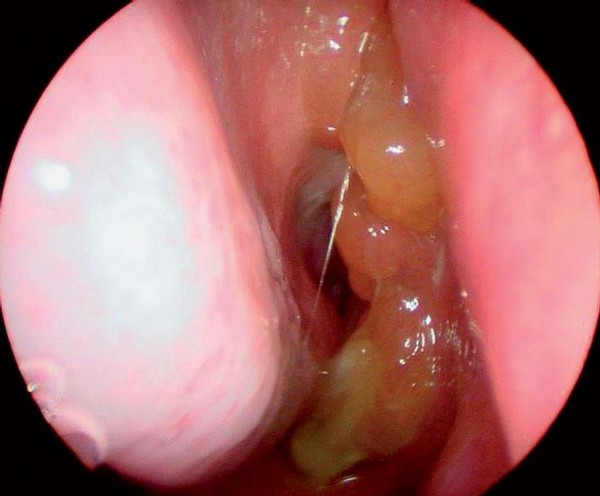 Аденоиды
Гипертрофия аденоидов (аденоидные вегетации, гипертрофия глоточной миндалины, гиперплазия глоточной миндалины) – это увеличение размера глоточной миндалины, сопровождающееся стойким затруднением носового дыхания и/или другими осложнениями (различными формами обструктивных нарушений сна, экссудативный средний отит, деформация лицевого скелета и др.)
Классификация гипертрофии аденоидов  А.Г. Лихачёва
3 степени гипертрофии аденоидов в зависимости от степени обструкции просвета хоаны тканью носоглоточной миндалины: 
I степень –ткань глоточной миндалины прикрывает не более 1/3 верхней части сошника
 II степень – ткань глоточной миндалины прикрывает от 1/3 до 2/3 сошника
III степень – ткань глоточной миндалины прикрывает более 2/3 сошника
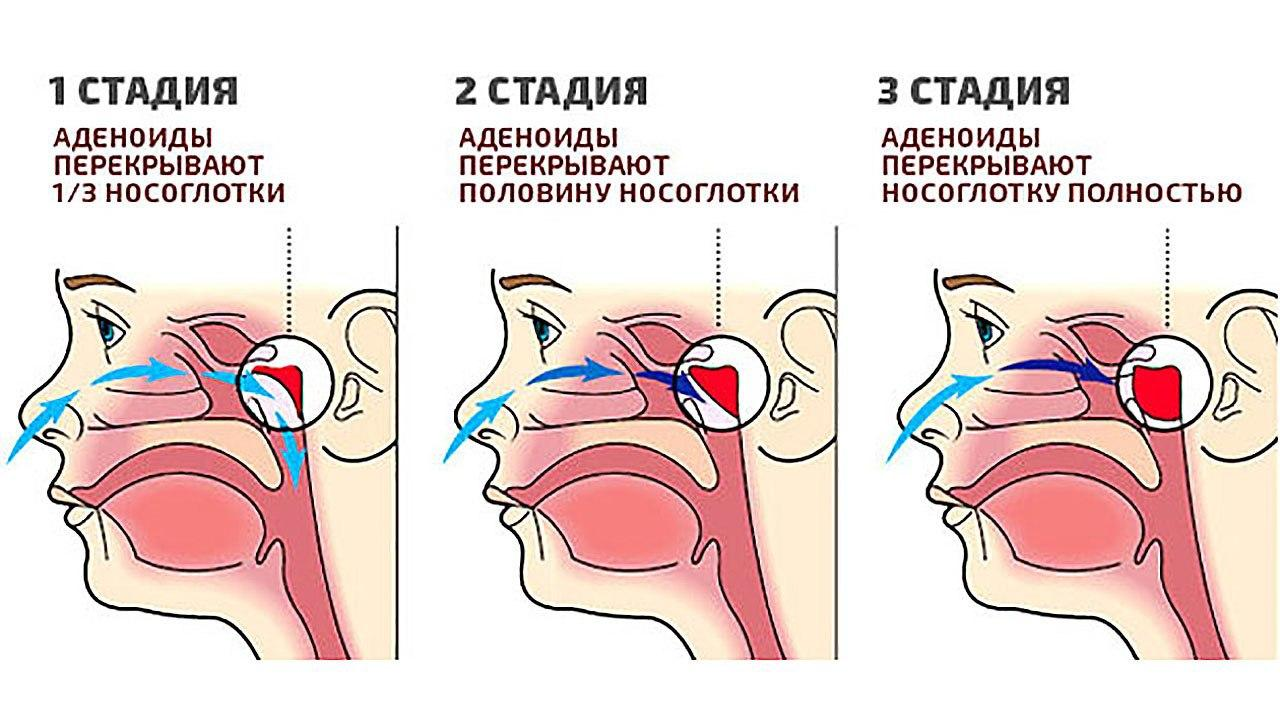 [Speaker Notes: В России наиболее часто используют классификацию ГА, предложенную А.Г. Лихачёвым [5]. Согласно данной классификации выделяют 3 степени гипертрофии аденоидов в зависимости от степени обструкции просвета хоаны тканью носоглоточной миндалины:]
Причина увеличения аденоидов
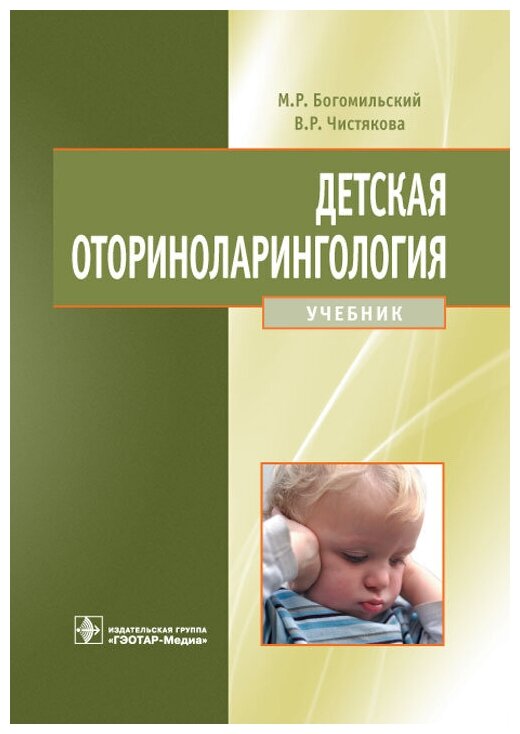 Симптомы и жалобы пациентов с гипертрофией глоточной миндалины
[Speaker Notes: Симптомы ГА и аденоидита не являются патогномоничными и требуют дифференциальной диагностики с такими заболеваниями как: острый риносинусит, хронический риносинусит, аллергический ринит, вазомоторный ринит, искривление перегородки носа, гипертрофический ринит, инородные тела полости носа и носоглотки, новообразования полости носа и носоглотки. ГА часто выделяют в качестве сопутствующего заболевания у пациентов с острым синуситом, хроническим синуситом, аллергическим ринитом]
Симптомы и жалобы пациентов с гипертрофией небных миндалины
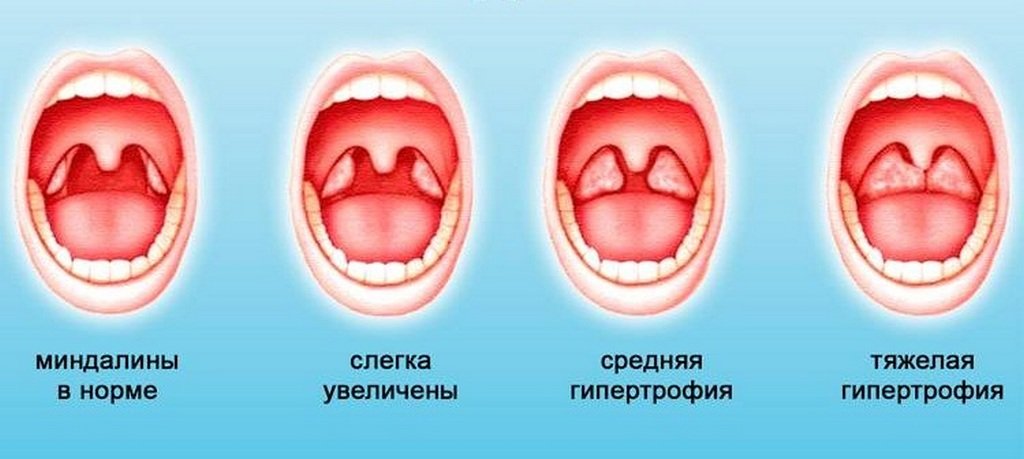 Диагностика
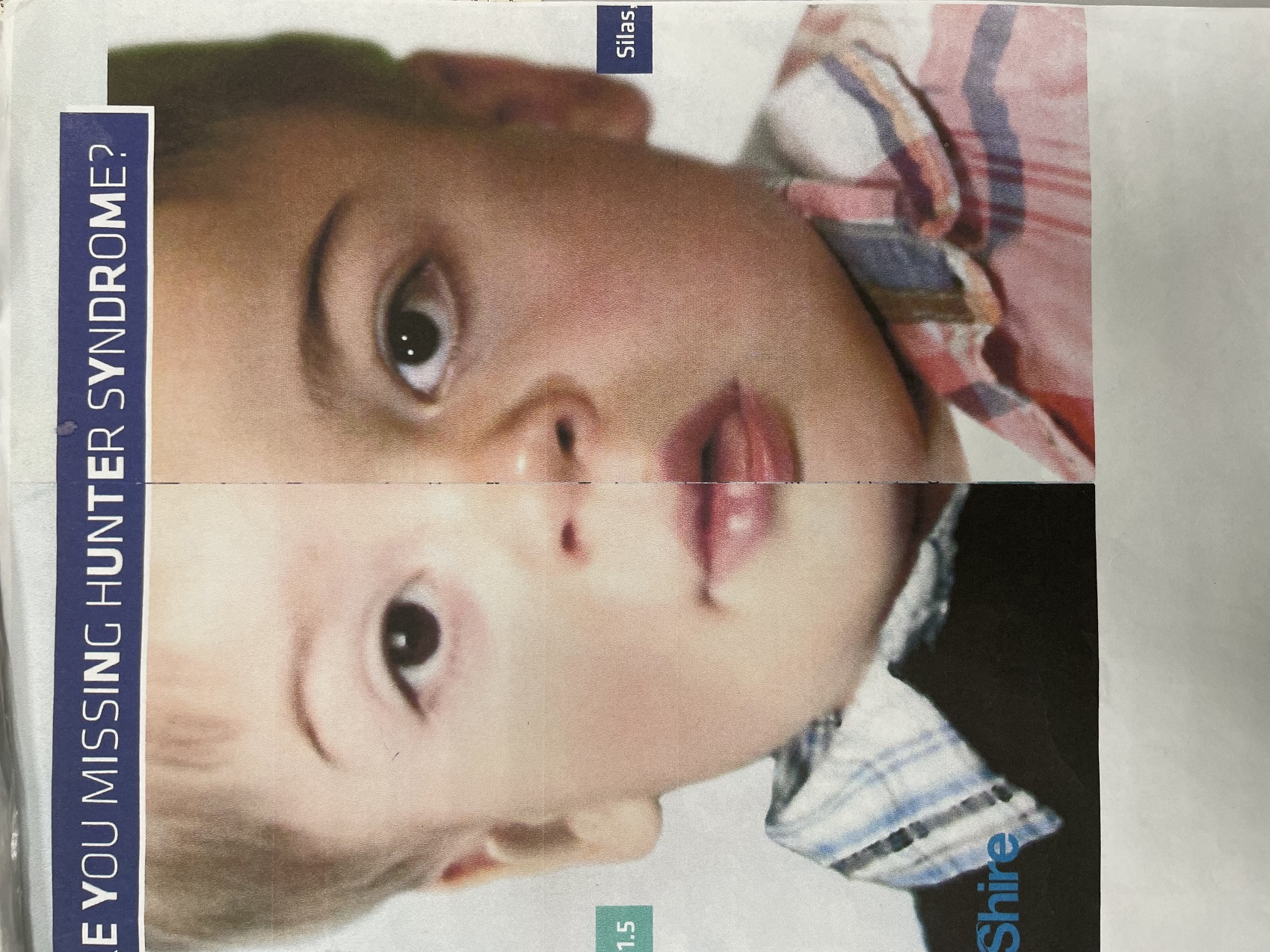 - Стандартный ЛОР-осмотр
- Эндоскопический осмотр ЛОР-органов
- Компьютерная томография носа и околоносовых пазух
- Рентгенография носоглотки
IFOS ENT World Congress - Paris
[Speaker Notes: Визуальный осмотр, стандартный ЛОР-осмотр]
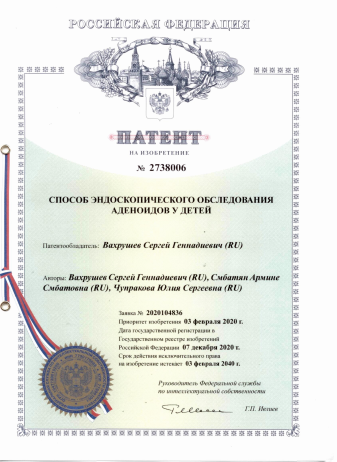 Диагностическая игровая эндоскопия верхних дыхательных путей  как способ снижения стресса у детей 3-5 лет
Демонстрация ребенку анимированной истории с вымышленными героями
Эндоскопический осмотр с фиксированной на эндоскопе игрушки
Выбор ребенком понравившейся игрушки из истории
Технология прошла клиническую апробацию и запатентована
Как лечить?
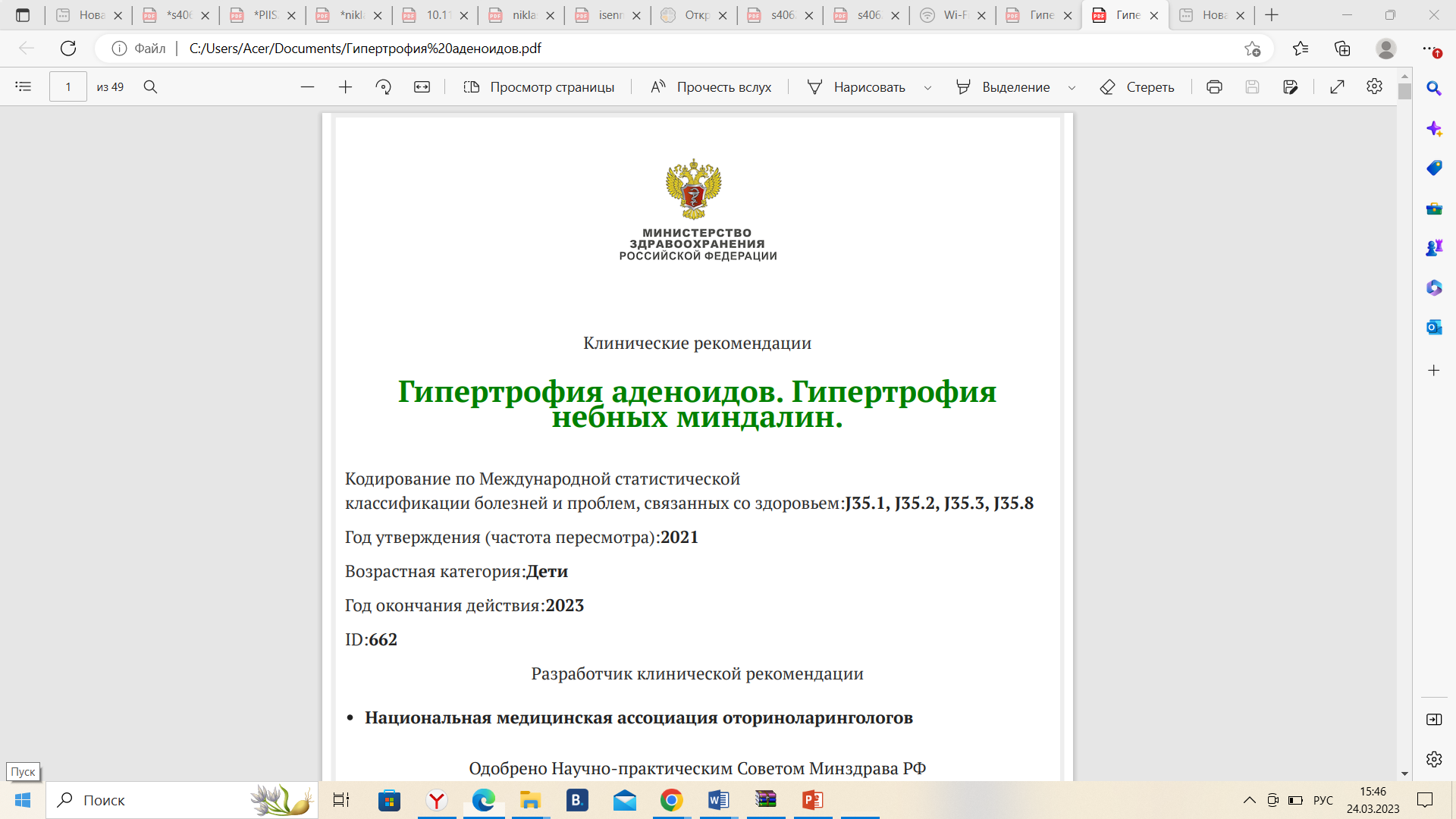 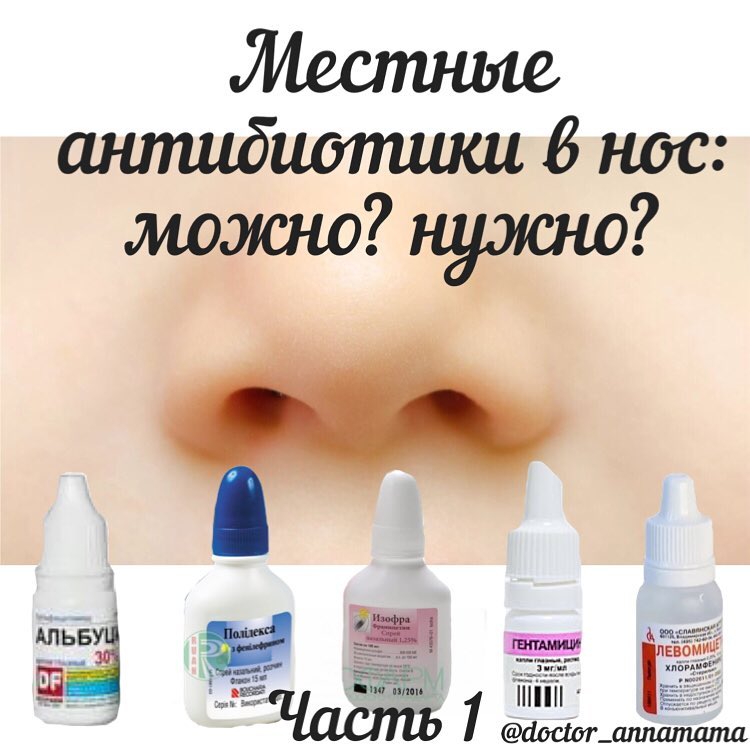 Промывание полости носа и носоглотки
Орошение полости носа 1-2 раза в день изотоническими или гипертоническими солевыми растворами (концентрация солей 1,5-3%) 
- Уменьшает выраженность назальных симптомов
- Проводится в гигиенических целях
Солевой раствор до 36°С, 100-180 мл
- Ребенок берет в руки устройство с приготовленным раствором и наклоняется вперед на 90°. Лицо обязательно должно быть параллельно полу. 
При промывании ребенок не должен поворачивать голову в сторону
Приоткрывает рот
Плавно, с минимальным давлением сам сжимает емкость. При этом раствор вытекает наружу через другую ноздрю. Не меняя положения тела и головы, аналогично ребенок промывает по очереди левый и правый носовой ход
Не меняя положения головы, высмаркивается, держа рот приоткрытым.
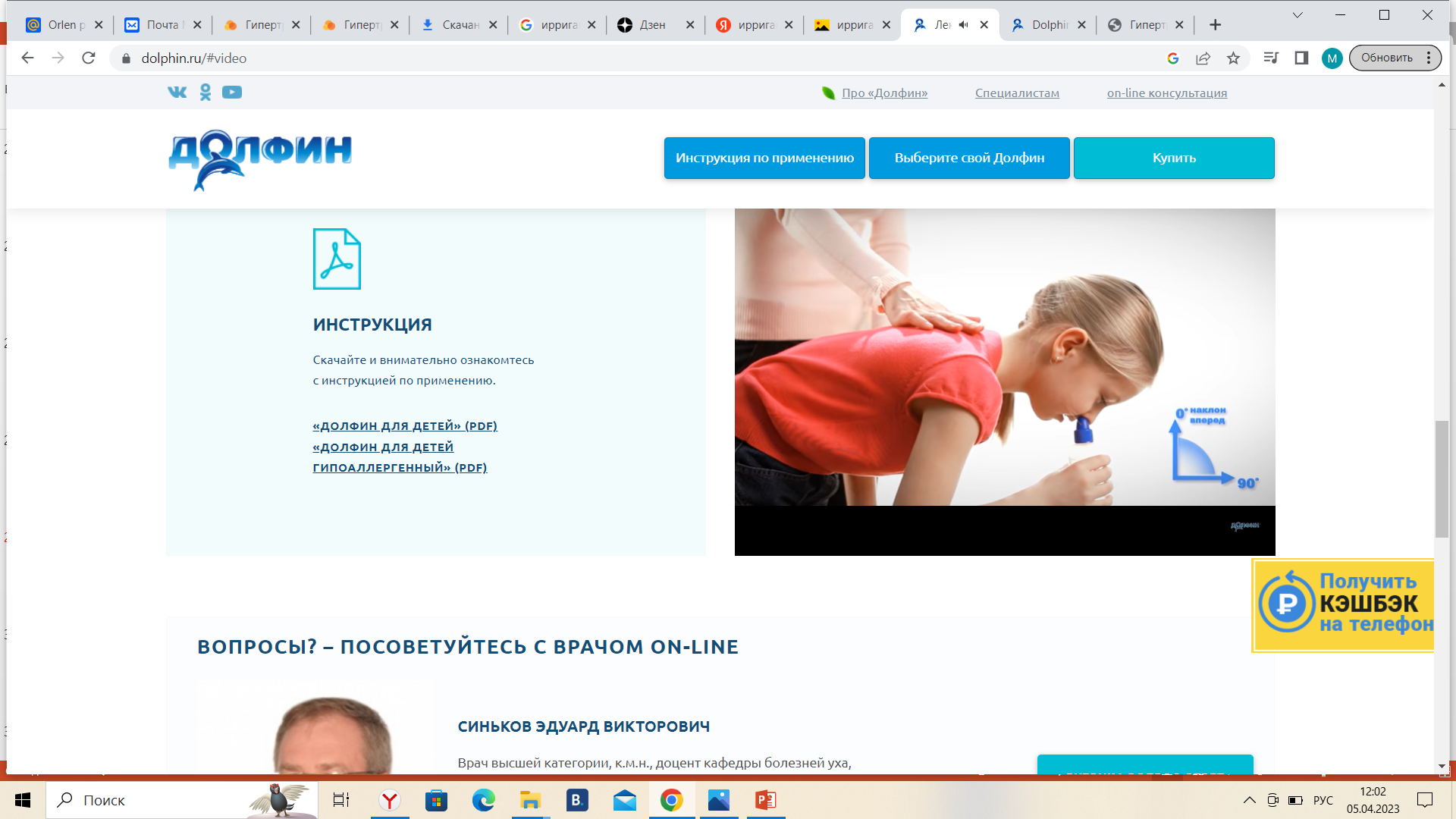 [Speaker Notes: Орошение полости носа 1-2 раза в день изотоническими или гипертоническими солевыми растворами (концентрация солей 1,5-3%) на основе морской воды позволяет оптимизировать процедуру туалета полости носа, уменьшая выраженность назальных симптомов и создавая оптимальные условия для последующего местного применения лекарственных препаратов, содержащих активное действующее вещество (например, антибактериальных препаратов).]
Промывание полости носа
Противопоказания: 
-полная непроходимость носовых ходов
-острый отит и обострение хронического отита
-индивидуальная непереносимость компонентов средства для промывания 
-аденоиды III степени
-частые носовые кровотечения
-доброкачественные и злокачественные новообразования в полости носа 
-возраст менее 4 лет
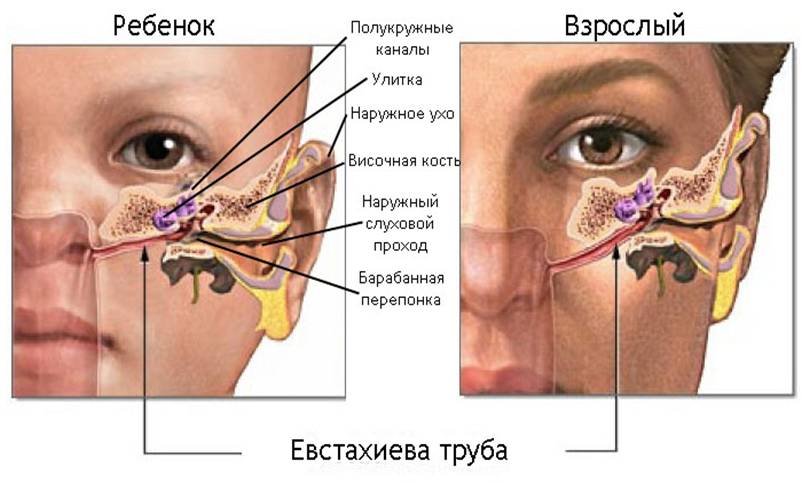 Слуховая (Евстахиева) труба
У детей дошкольного возраста рекомендуется воздержаться от промывания полости носа большими объемами растворов по причине высокого риска развития средних отитов, как следствия данных процедур
Хирургическое лечение
Рецидивирующие экссудативные отиты
 Синдром обструктивного апноэ сна
Затруднение носового дыхания
Частые эпизоды острых отитов
Частые эпизоды ОРВИ
Стойкая дисфункция слуховых труб
Деформация лицевого скелета
[Speaker Notes: -персистирующее течение экссудативного среднего отита (отсутствие разрешения симптомов заболевания в течение 3 месяцев), не поддающегося консервативному лечению и подтвержденного данными тимпанометрии; 
- рецидивирующее течение (3 и более эпизодов за последние 6 месяцев или 4 и более за последние 12 месяцев) острых средних отитов и/или острых синуситов при исключении других причин (в первую очередь иммунодефицитов) и неэффективности медикаментозной профилактики;]
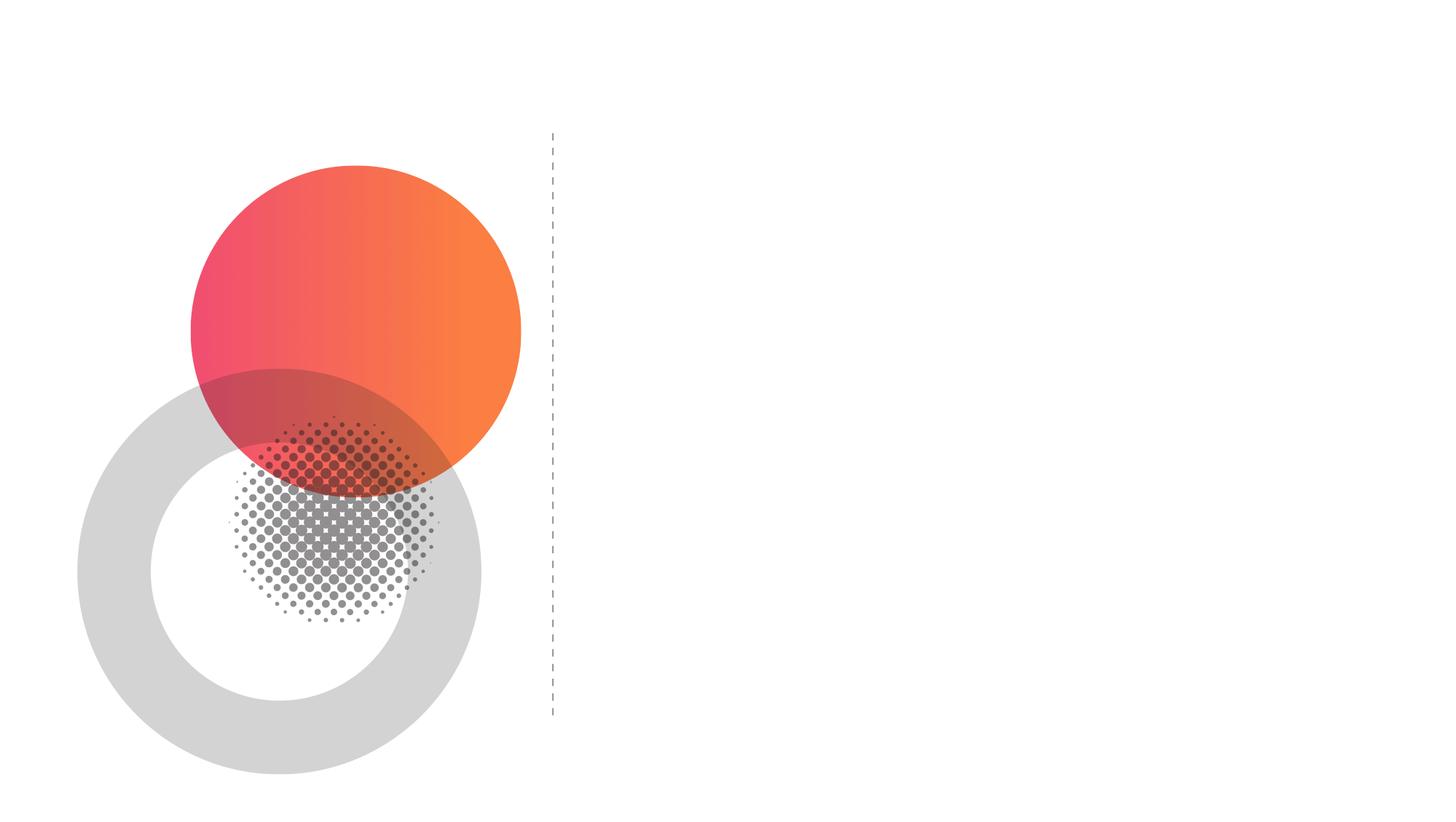 2. Почему мой ребенок не слышит ?
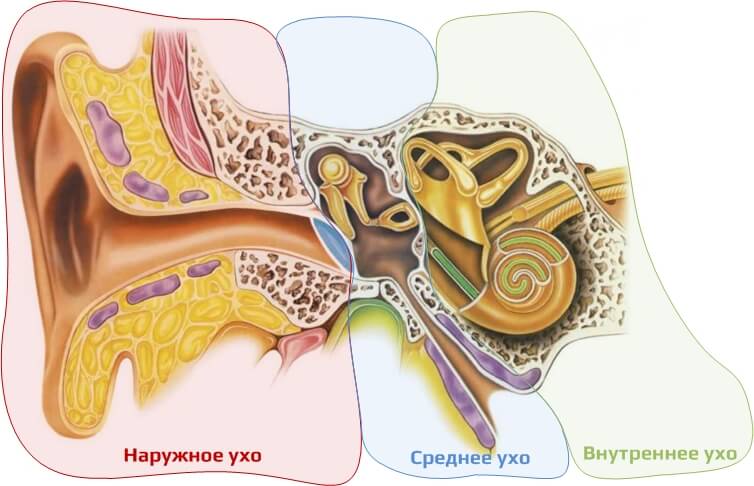 Причины снижения/потери слуха
Врожденные аномалии
Заболевания слухового прохода 
Заболевания среднего/внутреннего уха
Инфекционные заболевания 
вирусные – грипп, эпидемический паротит, корь, клещевой энцефалит,ЦМВ
бактериальные – эпидемический цереброспинальный менингит, скарлатина, дифтерия, тифы, сифилис)
Прием ототоксичных препаратов (аминогликозиды, диуретики и др.)
Воздействие громкого звука, производственного шума
Новообразования
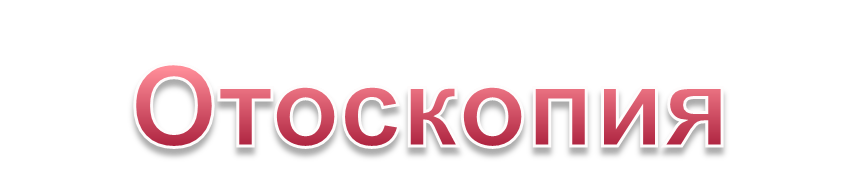 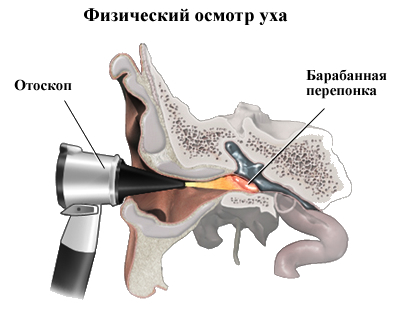 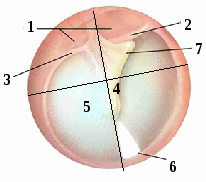 20
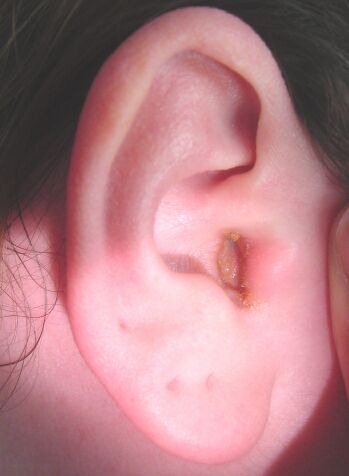 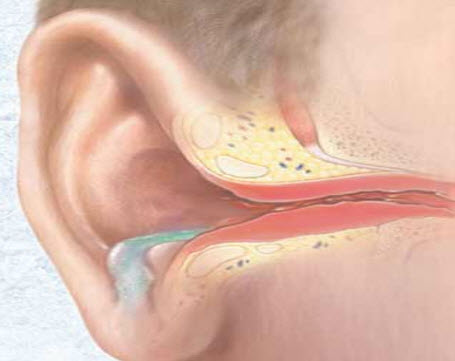 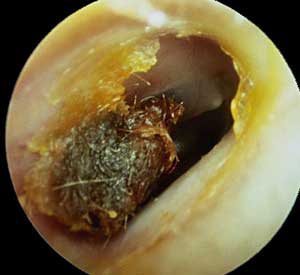 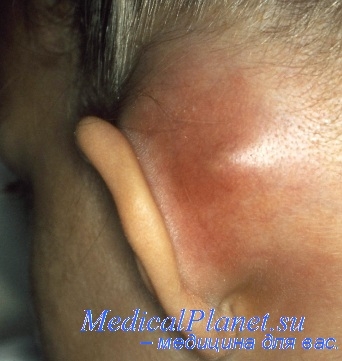 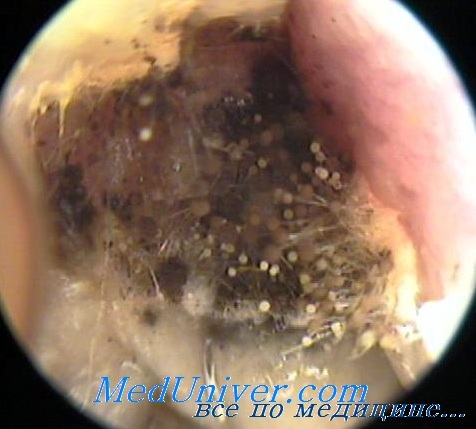 21
Острый гнойный средний отит
Боль в ухе
Снижение слуха
Заложенность уха
Головная боль
Повышение температуры тела
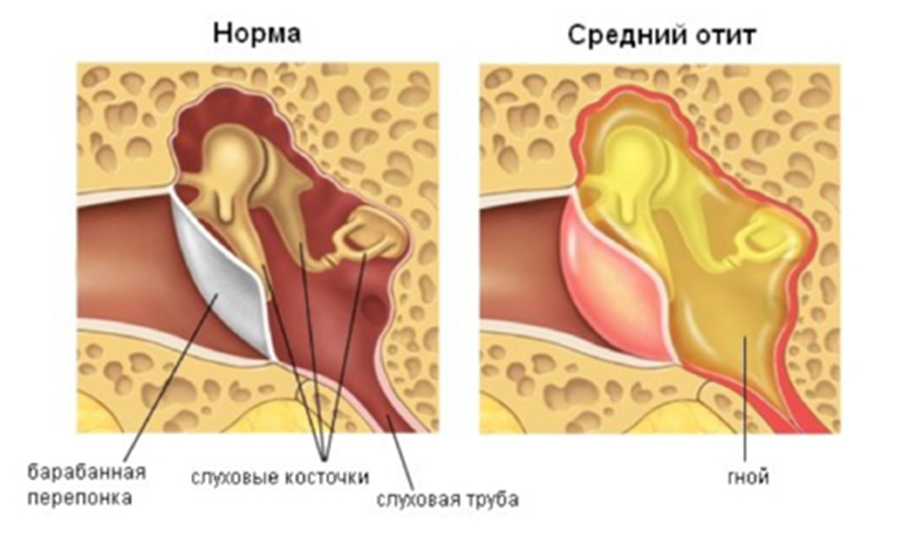 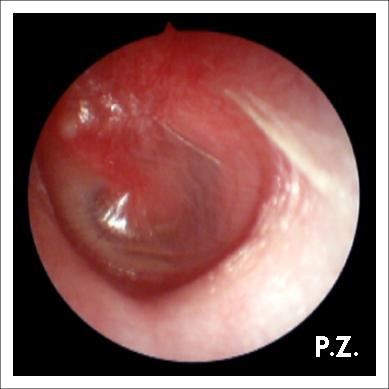 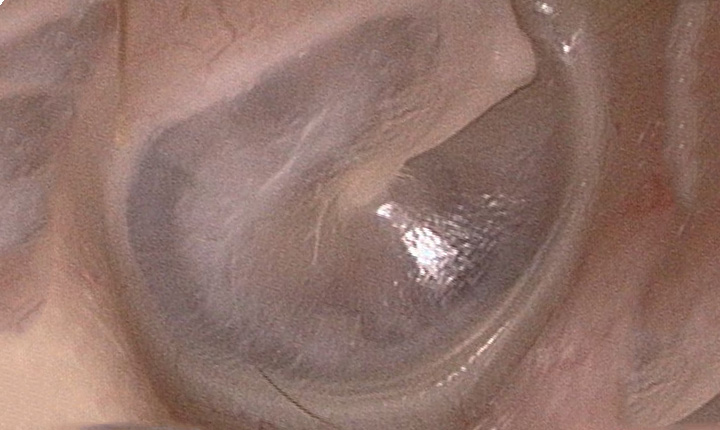 Барабанная перепонка в норме
Острый гнойный средний отит
22
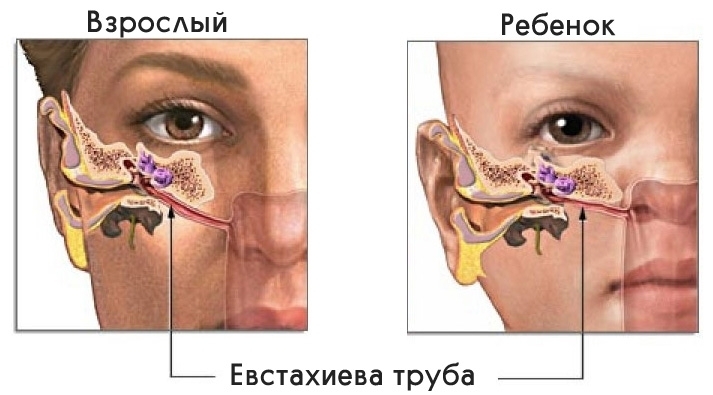 Барабанная перепонка в норме
Экссудативный отит
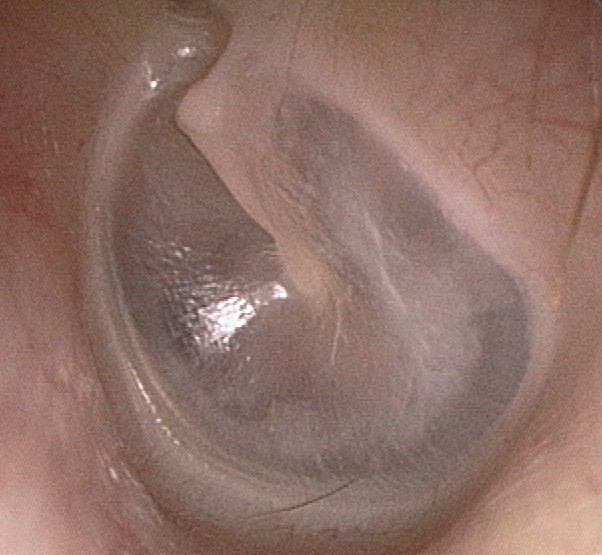 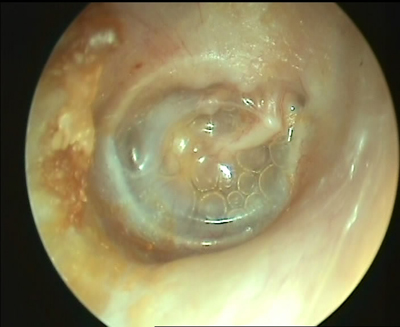 Как лечить?
Восстановление дренажной функции слуховой трубы
сосудосуживающие капли в нос
противовоспалительные препараты
муколитические средства
Продувание слуховой трубы
Физиотерапия
Консультация сурдолога!
Хирургическое лечение: аденотомия, шунтирование барабанной перепонки
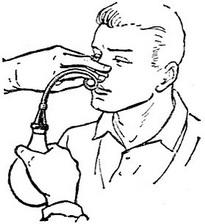 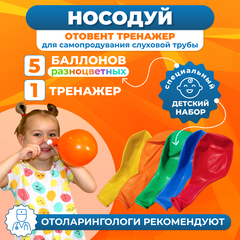 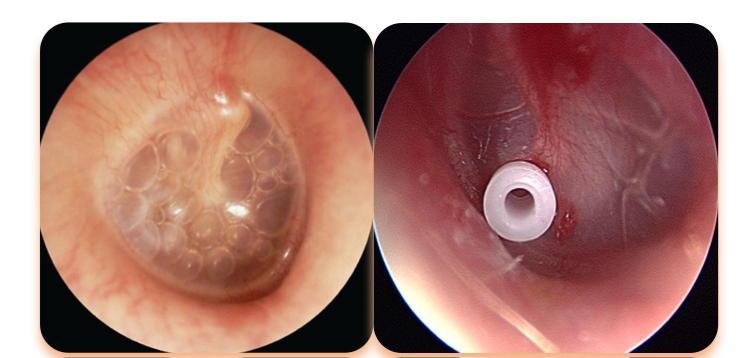 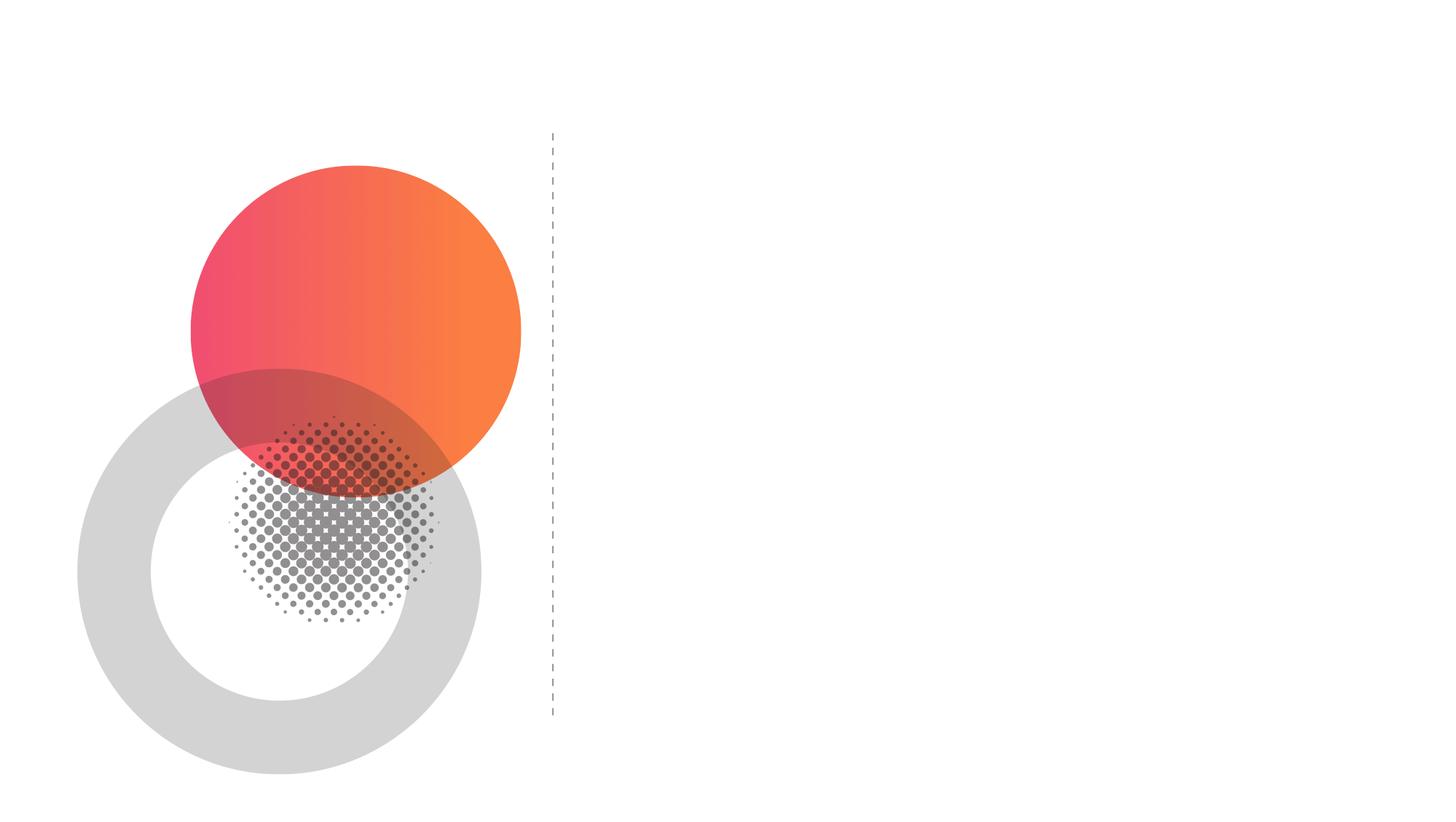 3. Почему у моего ребенка носовые 
кровотечения?
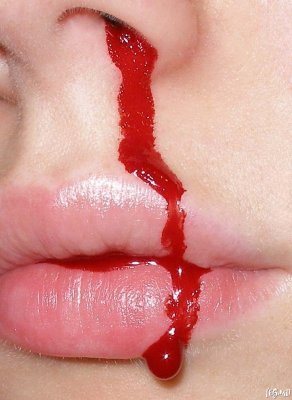 Анатомические источники кровотечений
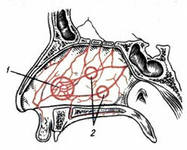 Зона Киссельбаха
Передне-нижний отдел перегородки носа
Анастомозы клиновидно-небной, передней                                           решетчатой и верхней губной артерий
80-95% случаев НК из этой зоны
Носовое кровотечение: классификация
По механизму возникновения:
Спонтанные
Травматические

По локализации: 
Передне-нижнее
Задне-нижние
Верхние
Односторонние
Двухсторонние 

По объему кровопотери: 
незначительные
умеренные
массивные
профузные
По времени возникновения:
Первичные
Ранние
Поздние вторичные

По частоте проявления:
Спорадические
Рецидивирущие

По клиническим проявлениям:
Явные (наружные)
Скрытые (гематосинус)
Носовое кровотечение: причины
общие
местные
артериальная гипертензия
застой крови при пороках сердца, эмфиземе легких, заболеваниях печени, селезенки и при беременности

применение назальных спреев
побочные действия различных лекарств (аспирин)
физические факторы( пониженное атмосферное давление, перегрев, физическое напряжение)
травмы носа
острые и хронические риниты (особенно атрофические формы ринитов)
новообразования полости носа
юношеская ангиофиброма носоглотки
язвы полости носа (сифилитические, туберкулезные и др.)
хирургические вмешательства
Носовое кровотечение: первая помощь
придать сидячее положение или горизонтальное с приподнятым головным концом 
в кровоточащую половину носа ввести ватный или марлевый шарик, смоченный сосудосуживающим раствором или 3% раствором перекиси водорода
прижать крыло носа пальцем снаружи к носовой перегородке и удерживать его в течение 10-15 минут 
наложить "холод" на область переносицы (мокрое полотенце, резиновый пузырь со льдом и др.)
дыхательные упражнения (глубокий вдох носом и выдох ртом)
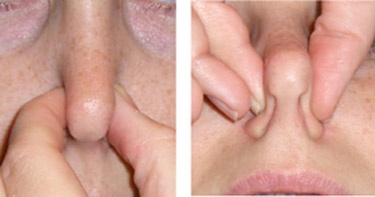 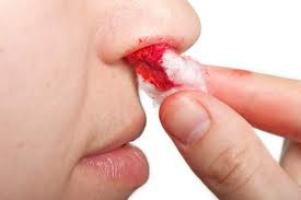 Технология выполнения
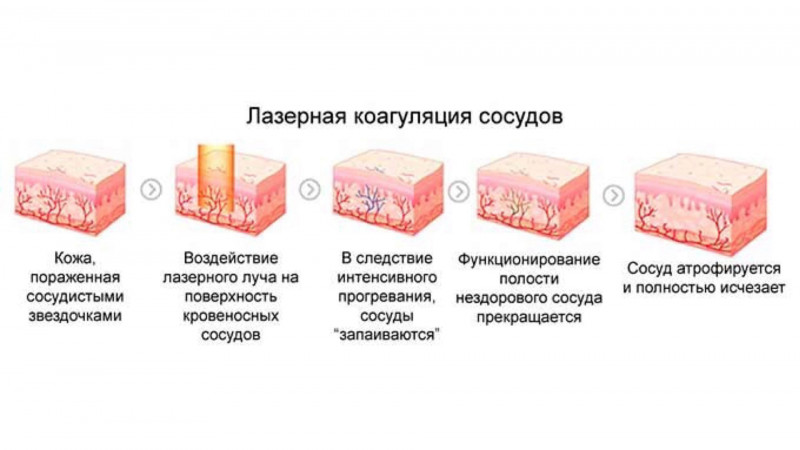 Сеанс лазерной коагуляции  проходит 15 минут
Количество сеансов от 2-5, с интервалом между процедурами в 7 дней
[Speaker Notes: + Техника выполнения данной процедуры
Сеанс лазерной коагуляции  проходит 15 минут
Количество необходимых сеансов от 2-5, с интервалом между процедурами в 7 дней]
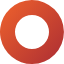 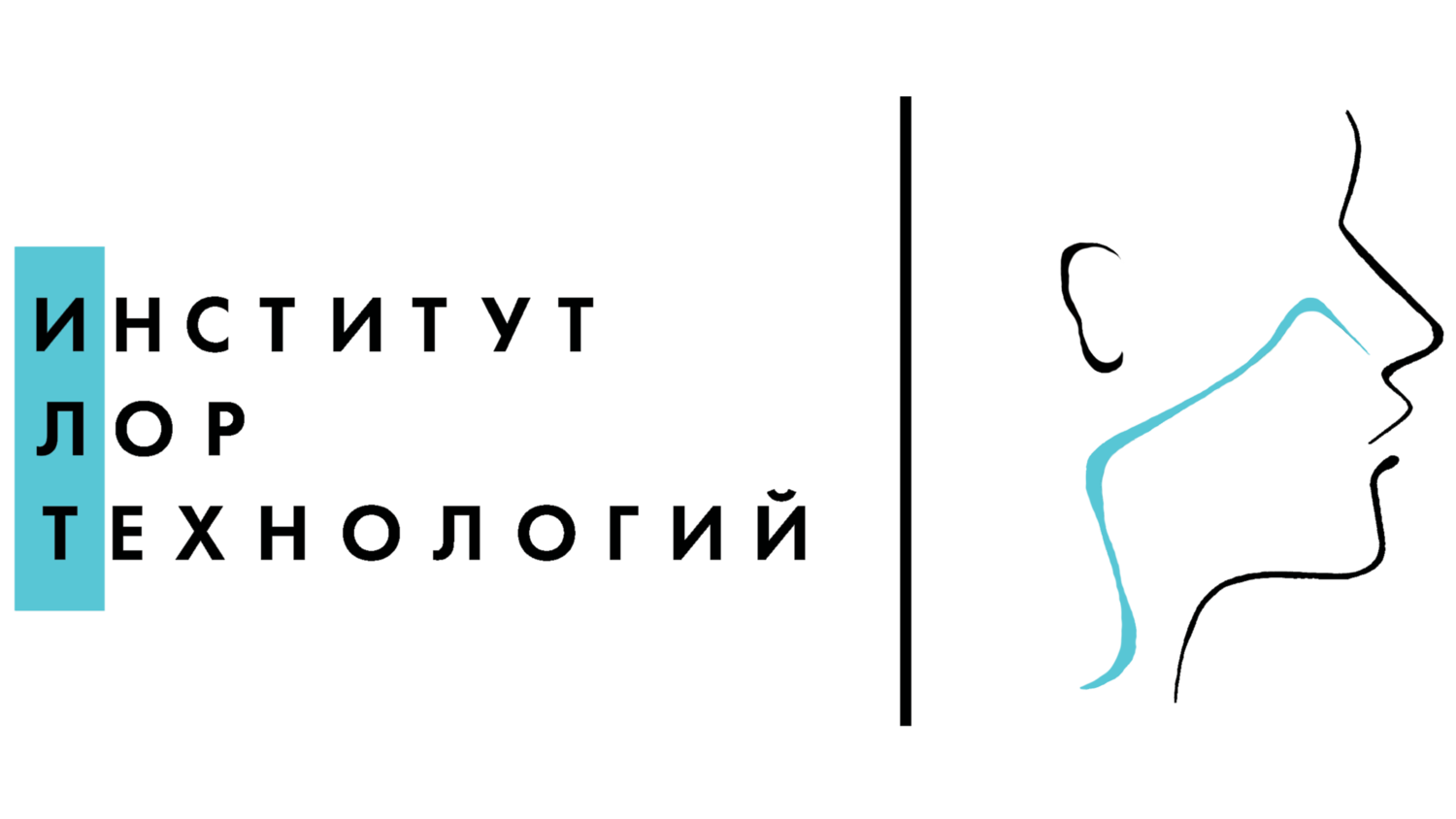 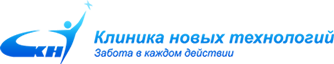 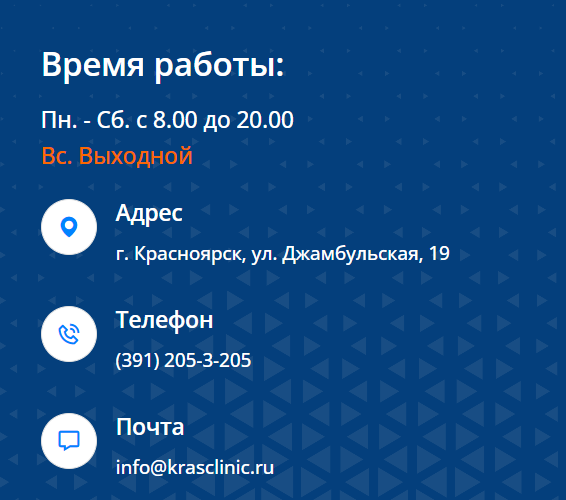 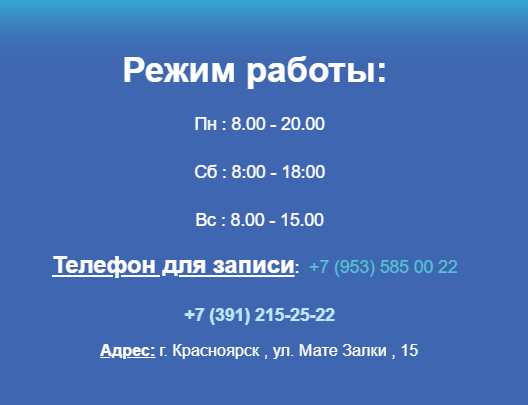 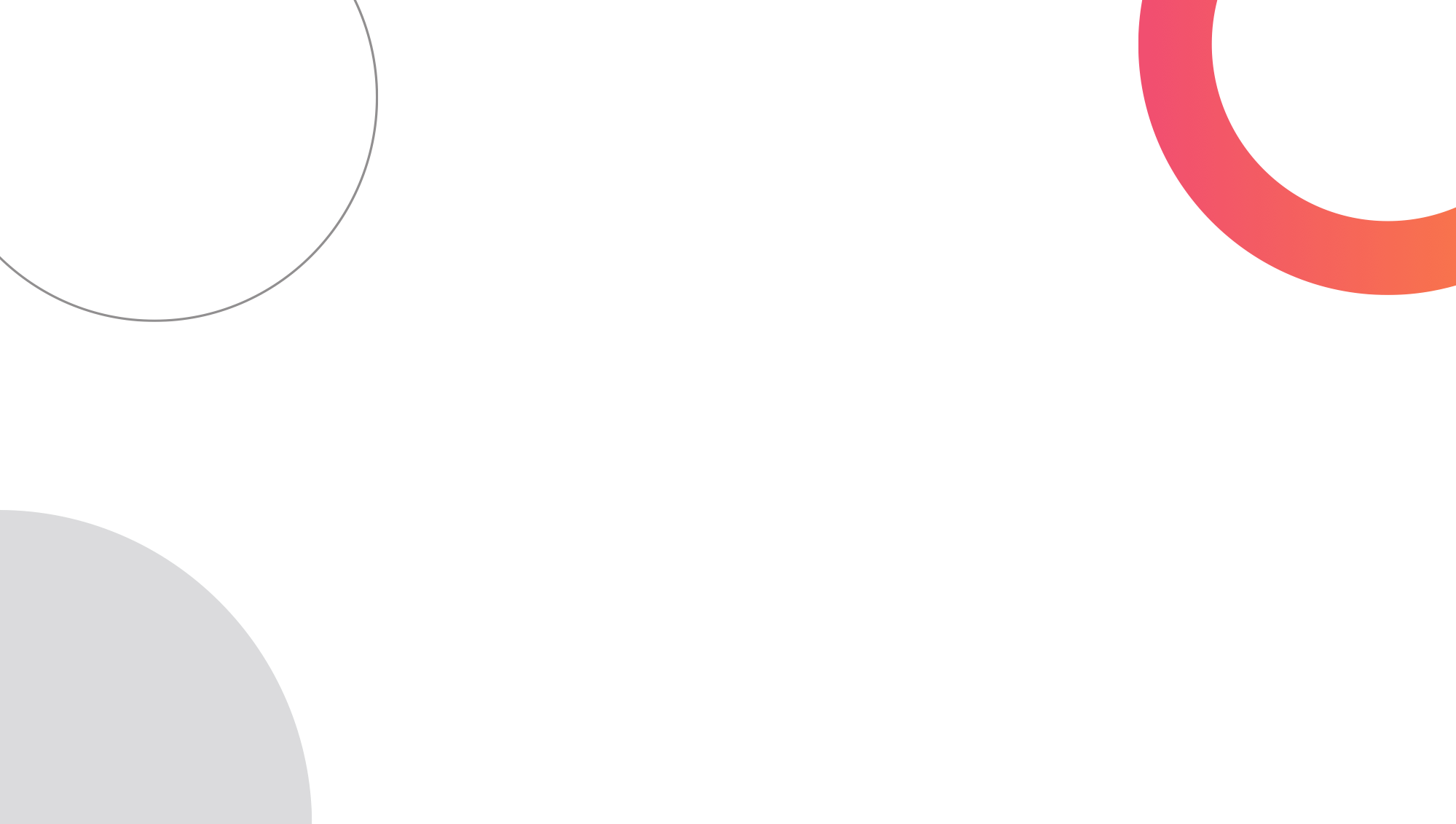 Клиническая база кафедр КрасГМУ
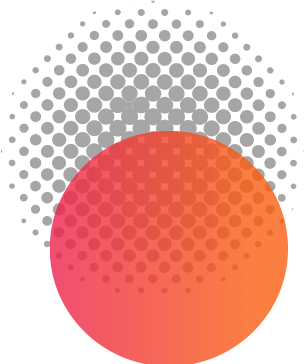 Мы являемся структурным подразделением федерального государственного учреждения образования и науки. Одновременно специалисты клиники передают свой богатый опыт будущим поколениям врачей и ученых.
Безупречная репутация
В клинике работают специалисты с мировым именем. 97% пациентов рекомендуют нас своим друзьям и знакомым.
Междисциплинарный подход и индивидуальное лечение
Инновации и исследования
Все отделения Университетской клиники принимают активное участие в фундаментальных научных исследованиях. Наши пациенты имеют доступ к новейшим достижениям медицины, передовым методам диагностики, ультрасовременному медицинскому оборудованию и апробированным эффективным способам терапии.
В сложных случаях заболеваний осуществляется тесное взаимодействие профильных специалистов различных отделений клиники, проводятся консультации и разрабатывается комплексный план лечения пациента в соответствии с его индивидуальными и клиническими показателями.
Помощь всем категориям граждан
Университетская клиника занимается лечением пациентов со всей России, жителей ближнего и дальнего зарубежья. Высококвалифицированные врачи занимаются диагностикой, лечением и реабилитацией пациентов с распространенными и редко встречающимися заболеваниям.